ថ្នាក់ទី6
គណិតវិទ្យា
វិធីគុណនិងចែកប្រភាគ
មេរៀនទី11
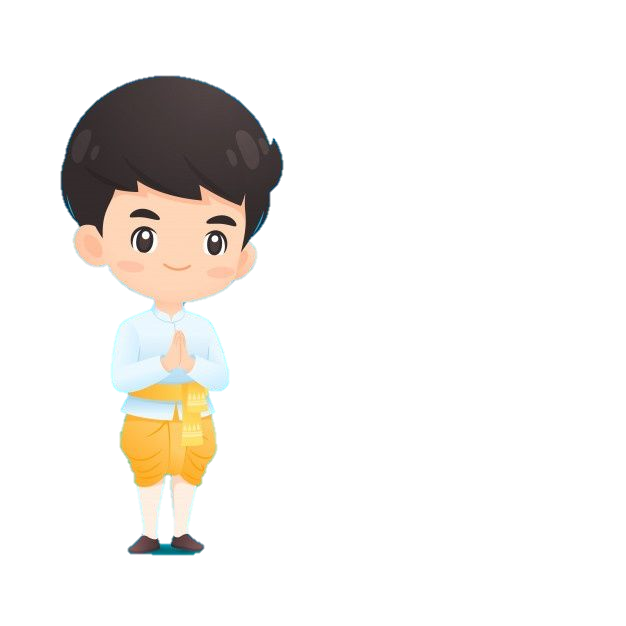 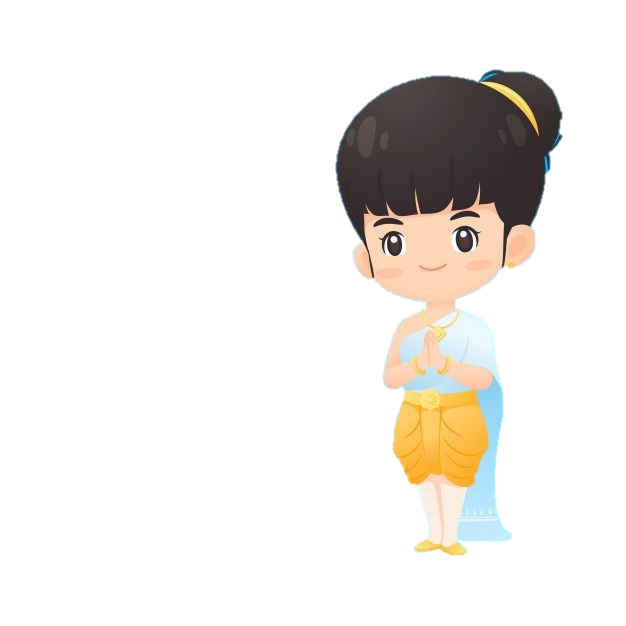 ការគុណប្រភាគនឹងប្រភាគ
តោះចាប់ផ្តើមគណនាផលគុណប្រភាគនឹងប្រភាគខាងក្រោម
គុណភាគយកនឹងភាគយក
2
3
4
5
5
7
1
6
8
2 x 4
x
x
1
=
=
3 x 5
15
គុណភាគបែងនឹងភាគបែង
គុណភាគយកនឹងភាគយក
5
5 x 1
=
2
=
7 x 6
42
គុណភាគបែងនឹងភាគបែង
ពិតជាល្អណាស់!
តោះចាប់ផ្តើមគណនាផលគុណប្រភាគនឹងប្រភាគខាងក្រោម
3
5
4
2
គុណភាគយកនឹងភាគយក
33
3 x 11
11
8
12
11
x
x
3
=
=
5 x 8
40
គុណភាគបែងនឹងភាគបែង
គុណភាគយកនឹងភាគយក
48
4 x 12
=
4
=
ឬ
2 x 11
22
គុណភាគបែងនឹងភាគបែង
ចែកលេខជាមួយនឹងលេខ
48
48 ÷ 2
24
ពិតជាល្អណាស់!
=
22
ឬ
22 ÷ 2
11
ប្តូរចំនួនចម្រុះទៅជាប្រភាគ
គុណប្រភាគ (គុណភាគយកនឹងភាគយក)
3
4
2
6
7
4
2
6
2
5
7
3
7
3
14
7 x 2
=
ហើយ
=
=
12
5
5
x
x
x
x
24
4 x 6
1
2
ចែកវានឹង2
គុណប្រភាគ (គុណភាគបែងនឹងភាគបែង)
14
14 ÷ 2
7
ឬ
=
24
24 ÷ 2
12
ប្តូរចំនួនចម្រុះទៅជាប្រភាគ
គុណប្រភាគ (គុណភាគយកនឹងភាគយក)
4
28
6
=
=
5
1
គុណប្រភាគ (គុណភាគបែងនឹងភាគបែង)
ពិតជាល្អណាស់!
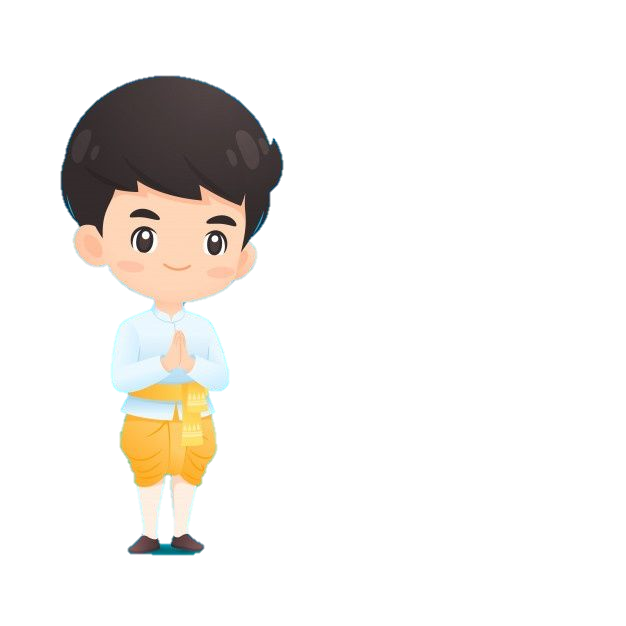 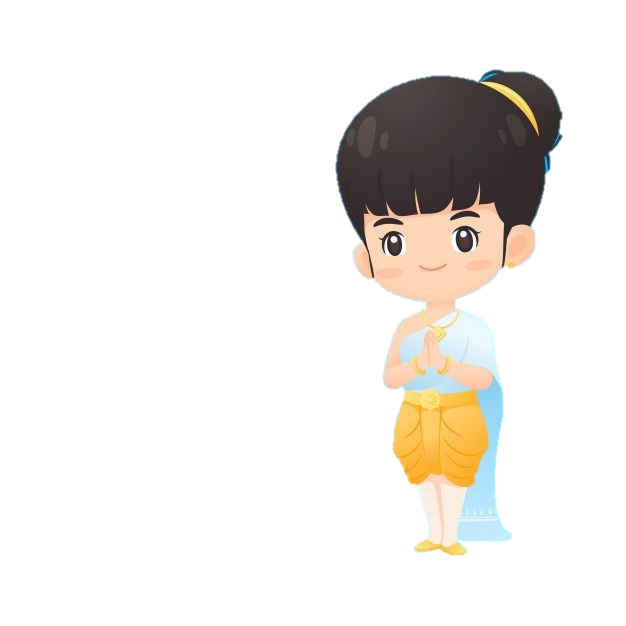 អរគុណ! ជួបគ្នាមេរៀនបន្ទាប់!